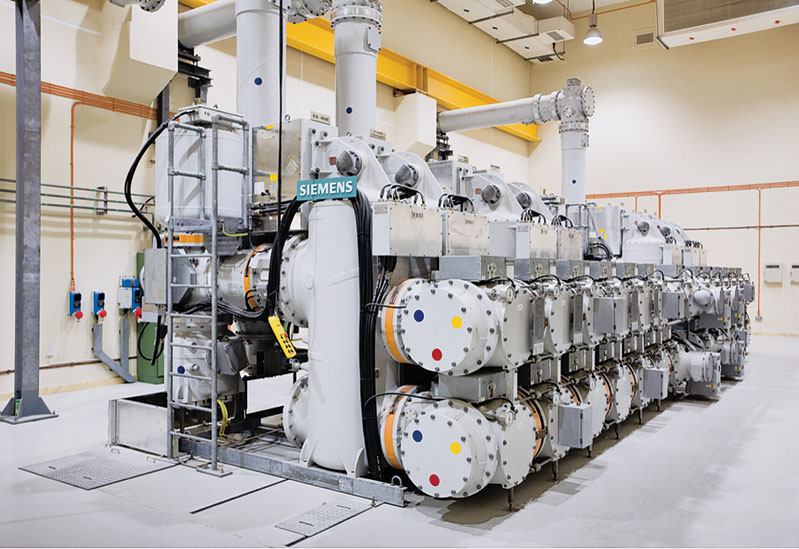 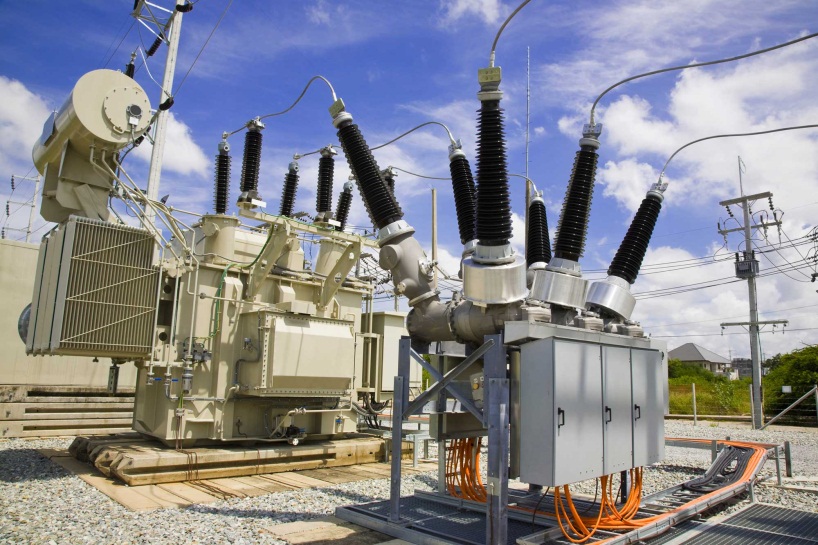 Электрооборудование промышленности
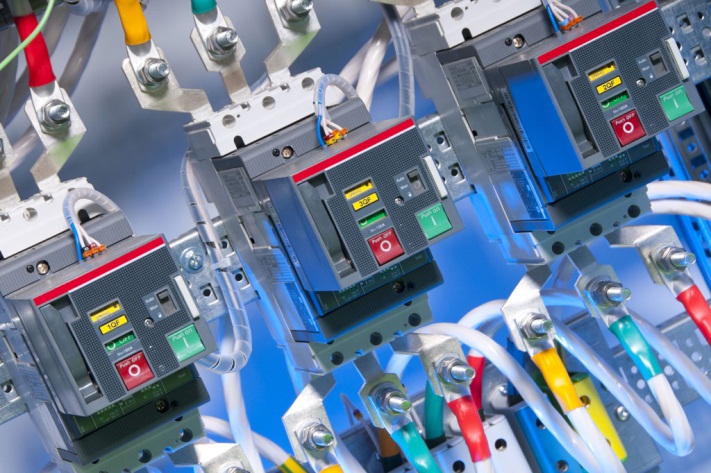 ЛЕКЦИЯ № 2  Электрические машины и аппараты
Автор к.т.н., доцент Сидоров А.Е.
Автоматизация технологических процессов – замена физического труда человека, затрачиваемого на управление механизмами и машинами, работой специальных устройств, обеспечивающих это управление.
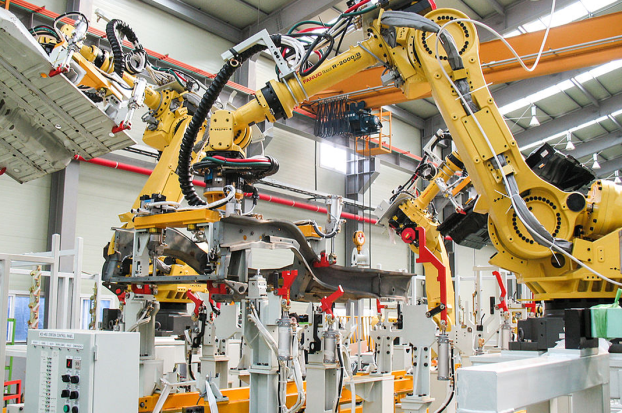 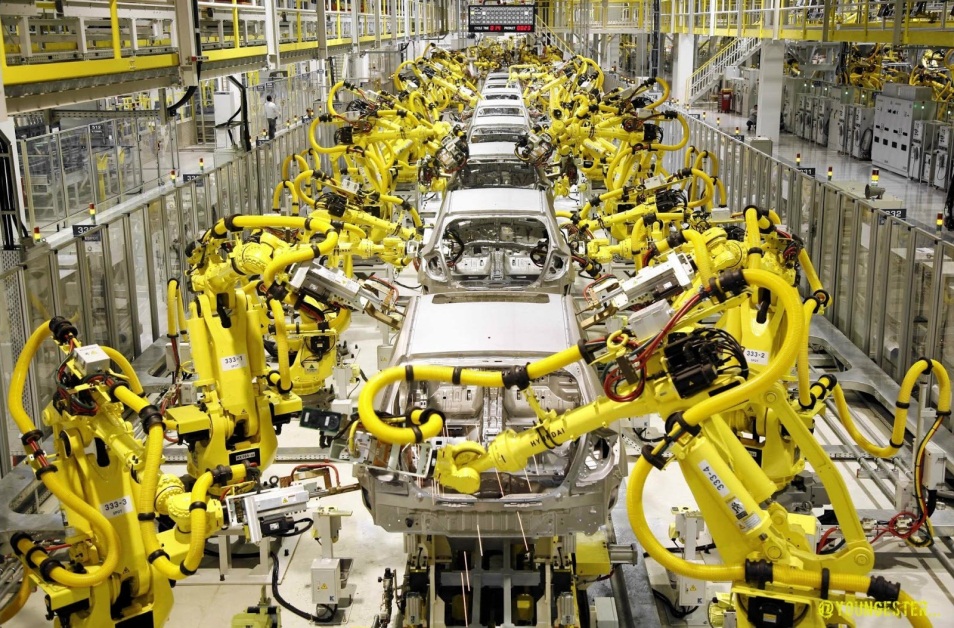 ВВЕДЕНИЕ
Любое автоматическое устройство состоит из связанных между собой элементов, задачей которых является качественное или количественное преобразование полученного ими сигнала управления.
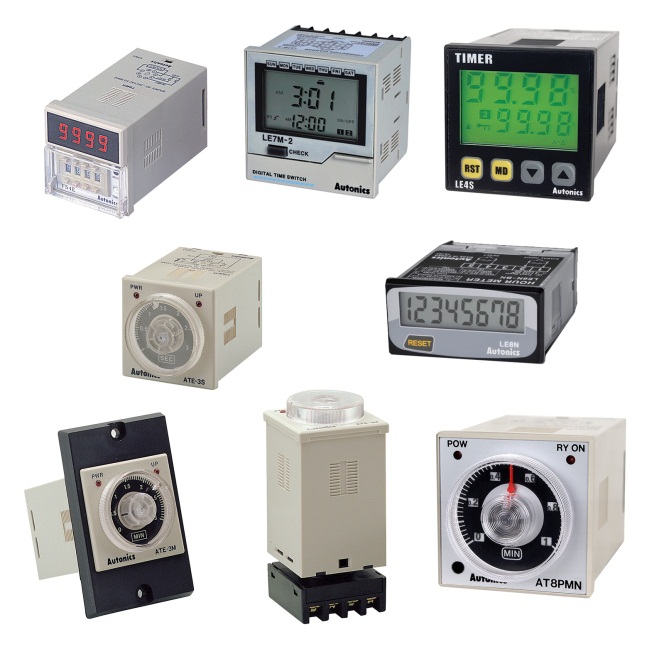 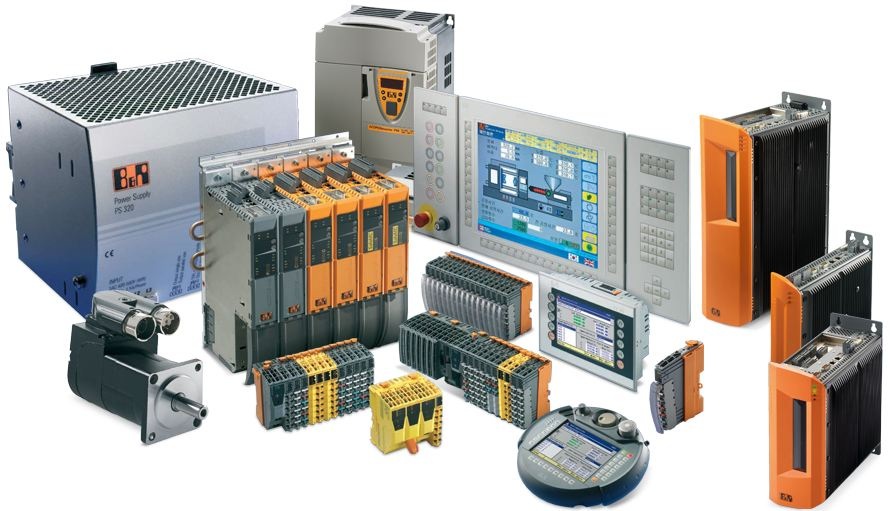 Элемент автоматики — это часть устройства автоматической системы управления, в которой происходят качественные или количественные преобразования физических величин.
Элементы, входящие в автоматические системы, выполняют различные функции и в зависимости от функционального назначения подразделяются на воспринимающие, преобразующие, исполнительные, задающие и корректирующие органы (элементы), а также на элементы сложения и вычитания сигналов.
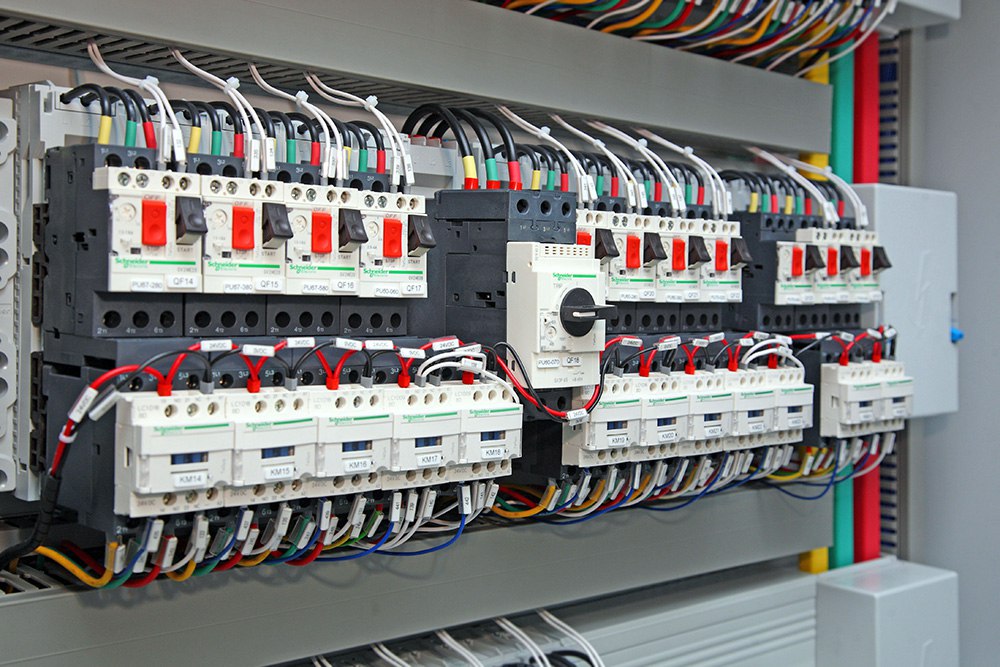 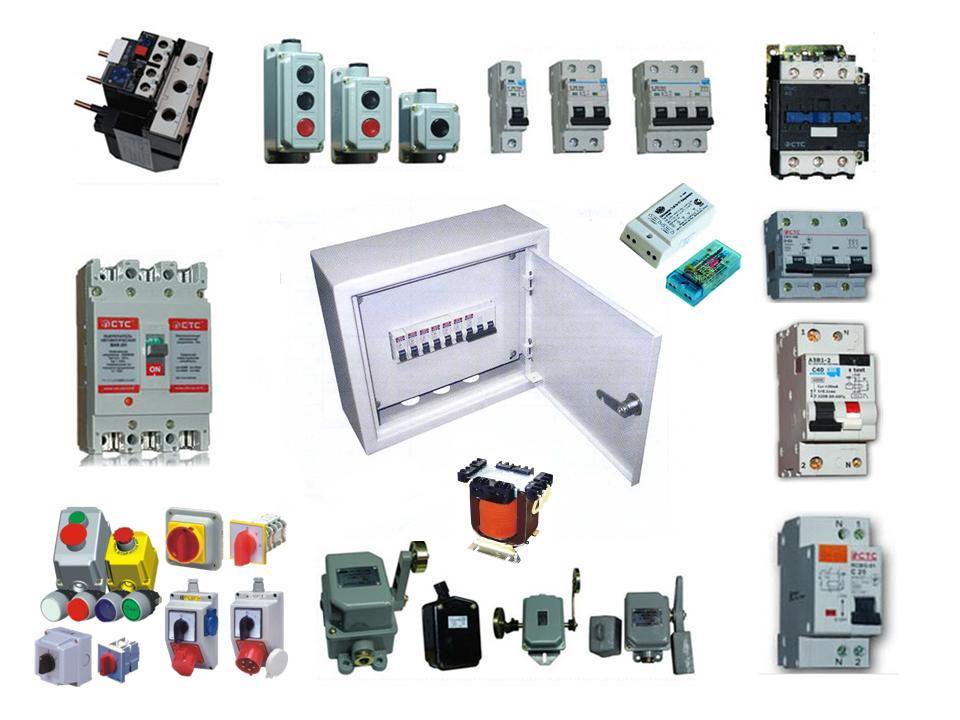 1. Основные типы электрических машин (исполнительные элементы)
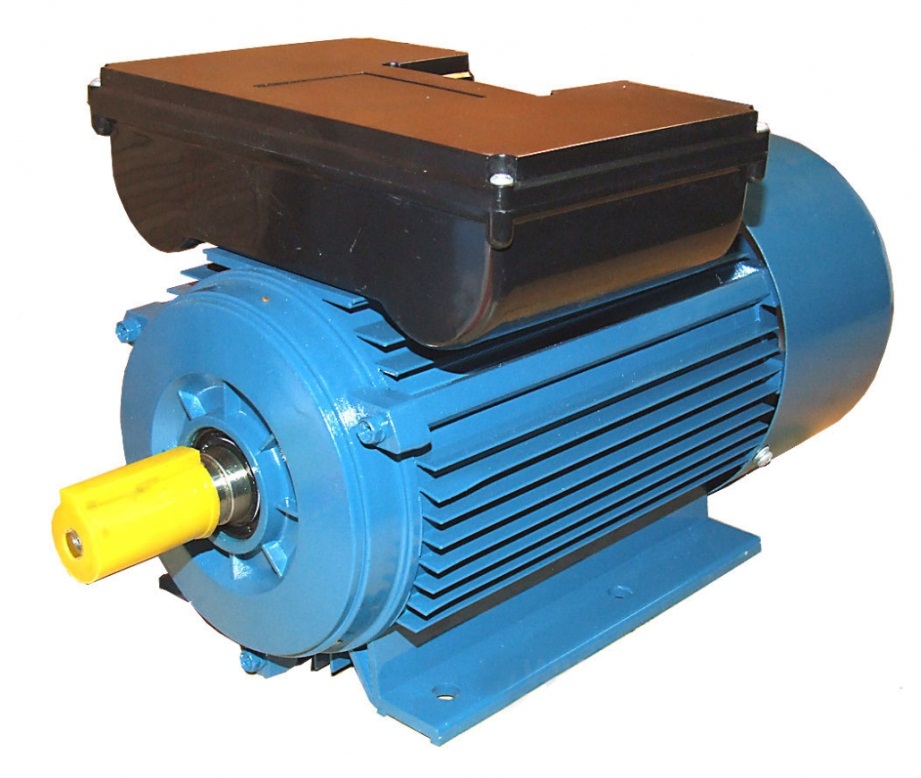 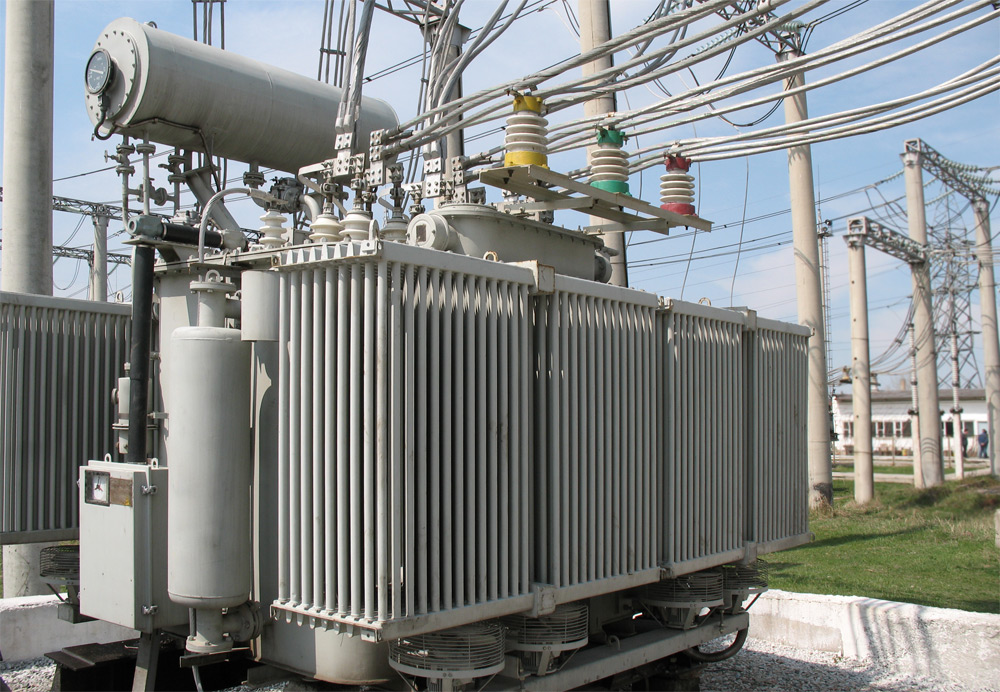 Что такое электрическая машина
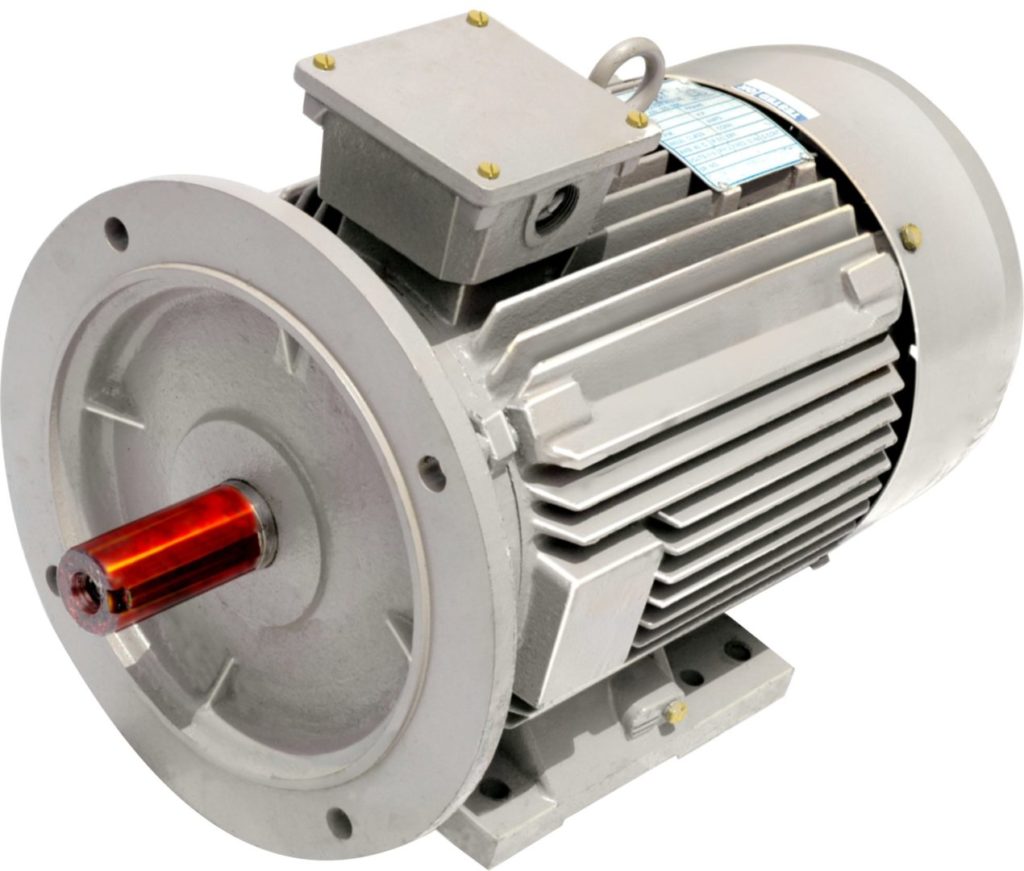 Электрическая машина — это электромеханическое устройство, предназначенное для преобразования либо механической энергии в электрическую (электрический генератор), либо электрической энергии в механическую (электрический двигатель).
ГЕНЕРАТОР
Электрическая
 энергия
Механическая
 энергия
Электрическая машина
ДВИГАТЕЛЬ
Классификация по направлению преобразования энергии
Трансформаторы
Классификация электрических машин
Асинхронные
Закон электромагнитной индукции
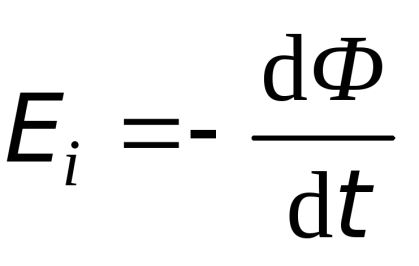 E2,U2,I2
E1,U1,I1
трансформатор
Электрическая
энергия
Электрическая
энергия
f1=const
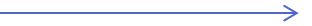 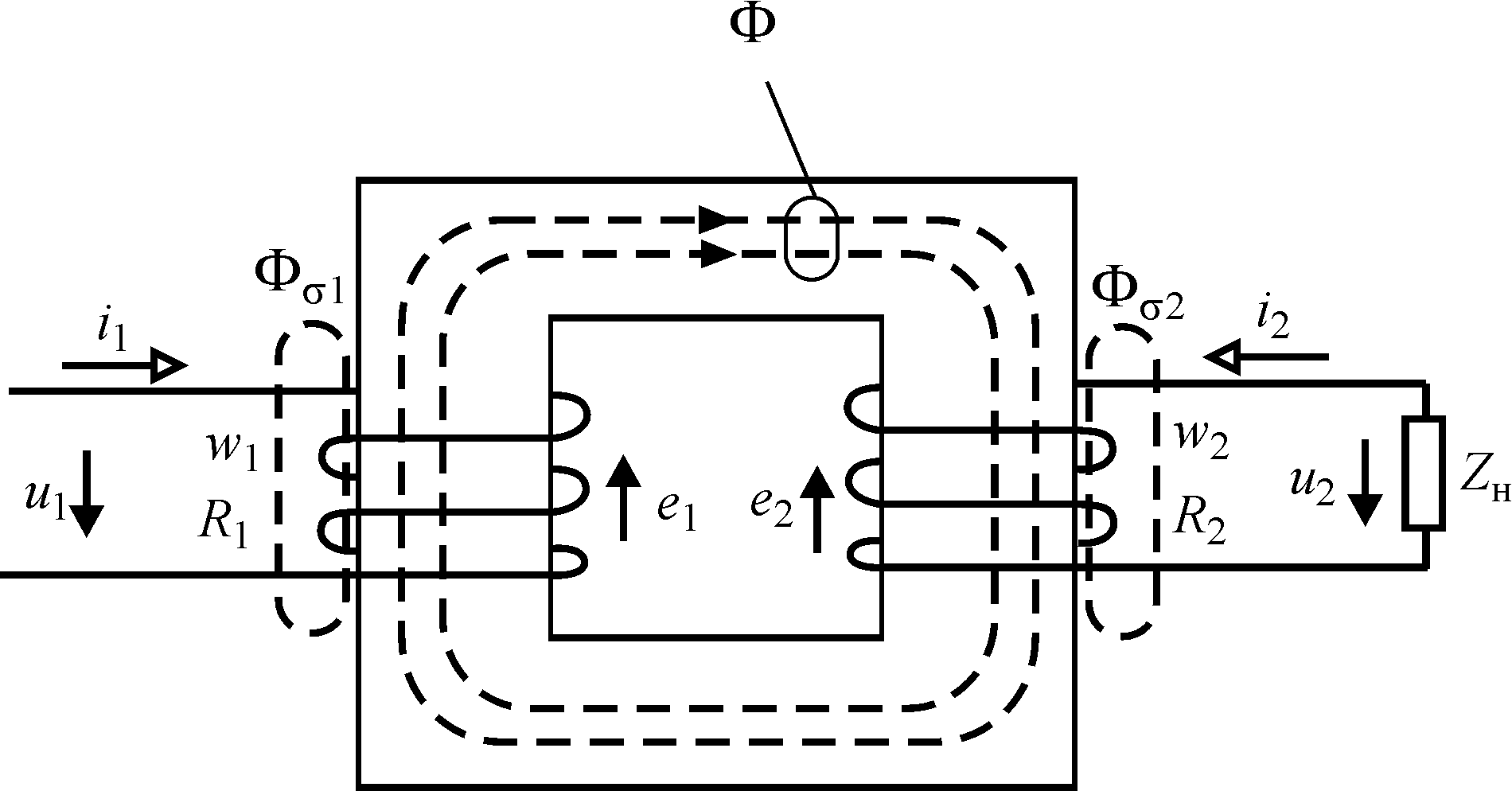 Назначение, место трансформатора в системе электроснабжения
без изменения подводимой и отдаваемой мощности
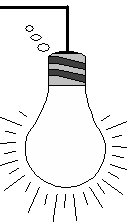 Трансформатор – статическое электротехническое устройство предназначенное для преобразования:
величины  напряжения переменного тока;
величины переменного тока.
Принцип действия трансформатора
~  U1
Ф
I1
I2
~U2
Фрас
~U1→
~Е1=-dФ/dt = 4,44 Ф f W1→
~I1=U1/Z1→
~Ф→
~Е2=-dФ/dt = 4,44 Ф f W2→
~I2=E2/(Zн+Z2)
Коэффициент трансформации:
Закон электромагнитной индукции
E1,U1,I1
F1,n1,ω1
ГЕНЕРАТОР
Электрическая
энергия
Механическая 
энергия
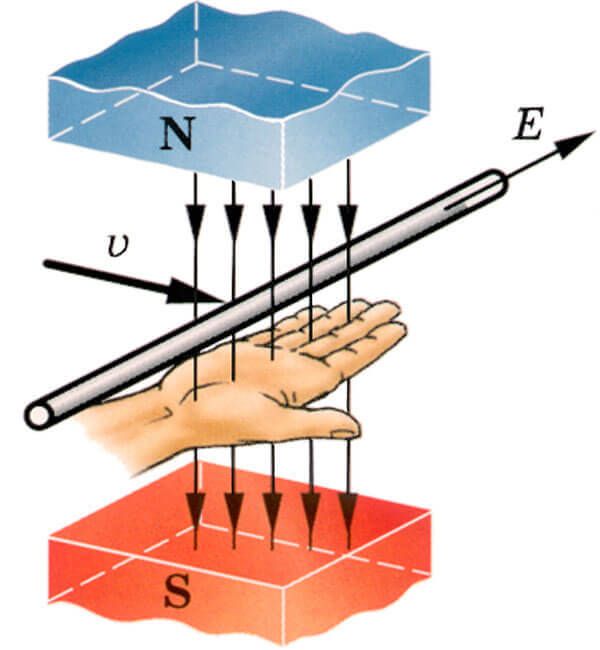 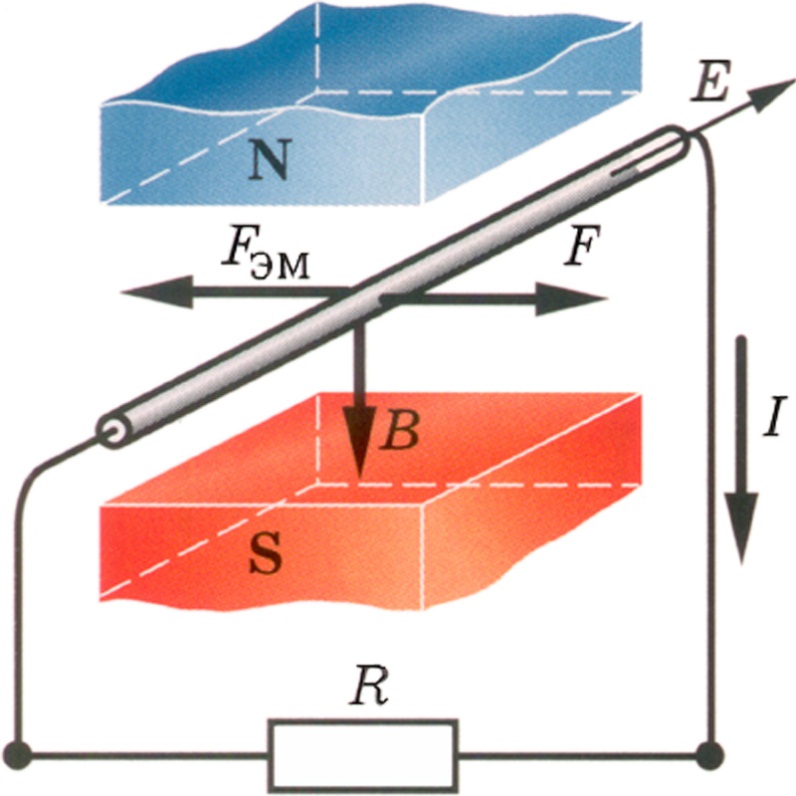 Принцип действия эл. генератора
ЭДС якорной обмотки:
S
N
Закон Ампера
E1,U1,I1
F1,n1,ω1
ДВИГАТЕЛЬ
Электрическая
энергия
Механическая 
энергия
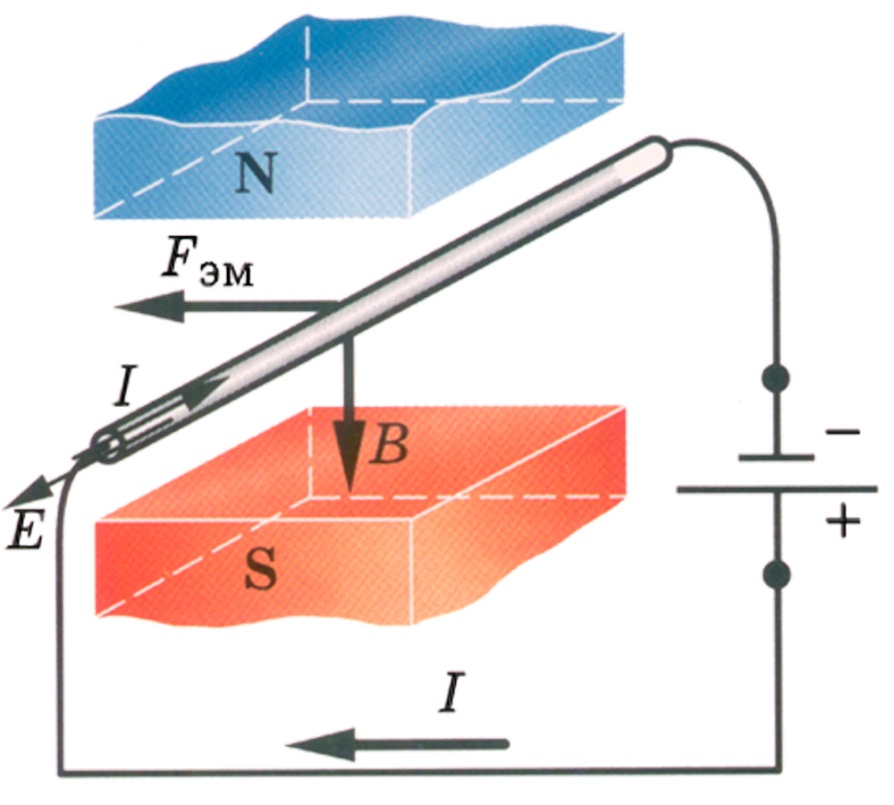 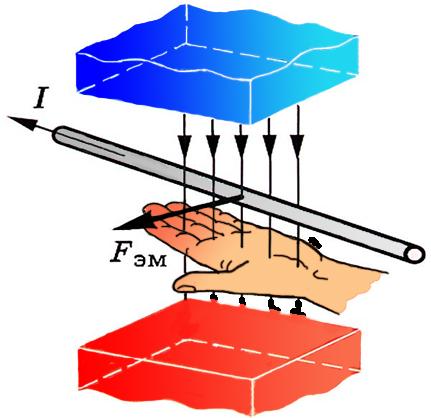 Принцип действия эл. двигателя
Электромагнитный момент:
1
S
2
3
4
1
N
1 – cтатор (индуктор);
2 – сердечник ротора; 
3 – обмотка ротора; 
4 – токосъёмное устройство.
Основные части ЭМ и их назначение
ротор и статор – подвижная и неподвижная части машины
Индуктор (обмотка возбуждения либо постоянные магниты) – служит для создания основного магнитного потока.
Сердечники ротора и статора – магнитная система машины, предназначена для проведения (пропускания) основного магнитного поля (потока) машины и придания ему необходимой конфигурации.
Обмотки ротора и статора –токоведущая часть машины, предназначена для проведения (пропускания) электрического тока.
Якорь – часть машины, где происходит преобразование энергии из одной формы в другую за счёт взаимодействия основного магнитного потока и тока в обмотке якоря.
2. Основные типы элементов автоматики
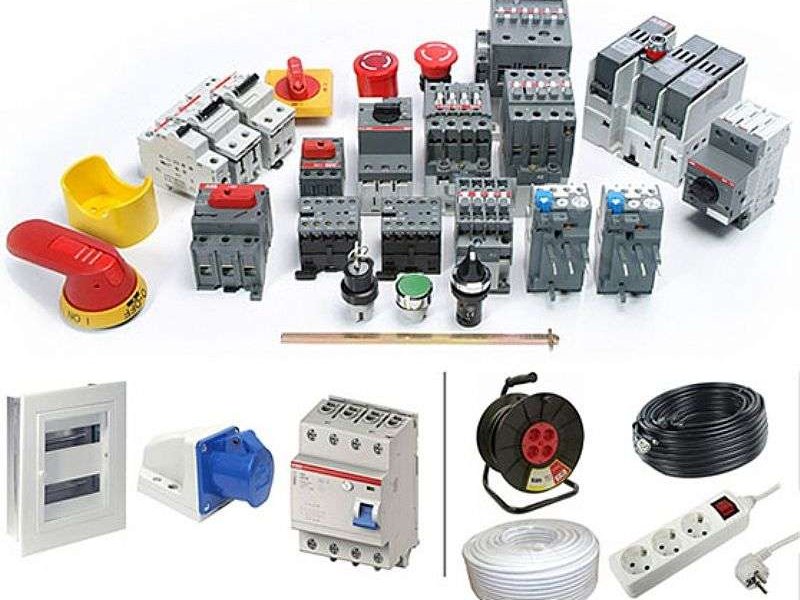 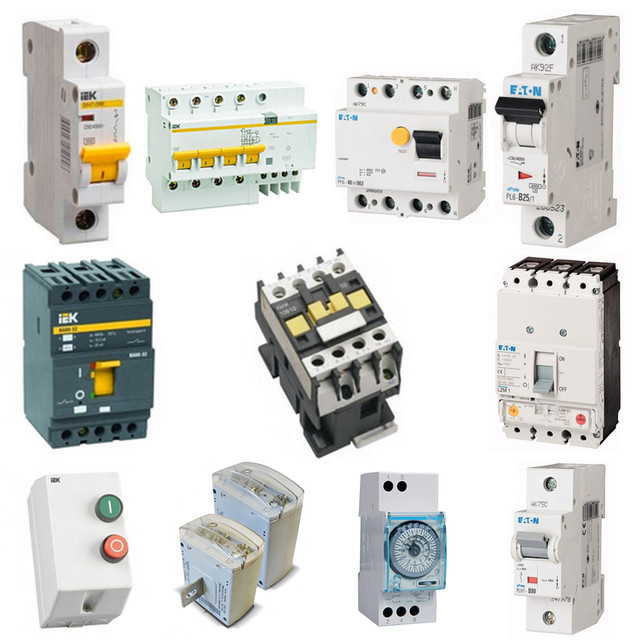 Предохранители
Предохранители – это электроаппараты, предназначенные для защиты электрических цепей от аварийных токовых перегрузок и токов короткого замыкания (К.З.) в силовых цепях, цепях сигнализации, управления и защиты.
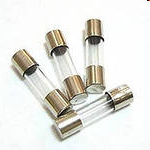 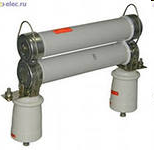 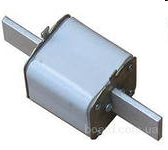 Основными элементами предохранителя является плавкая вставка, включаемая последовательно с защищаемой цепью, и дугогасительное устройство.
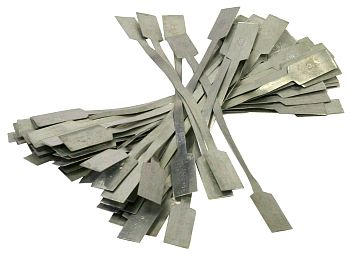 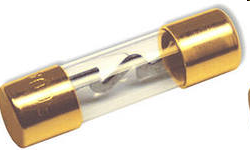 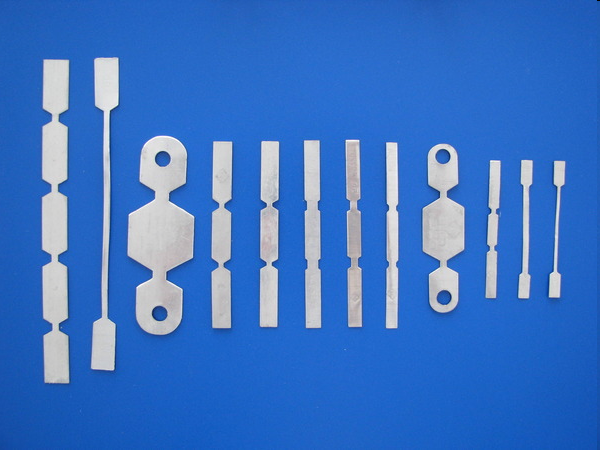 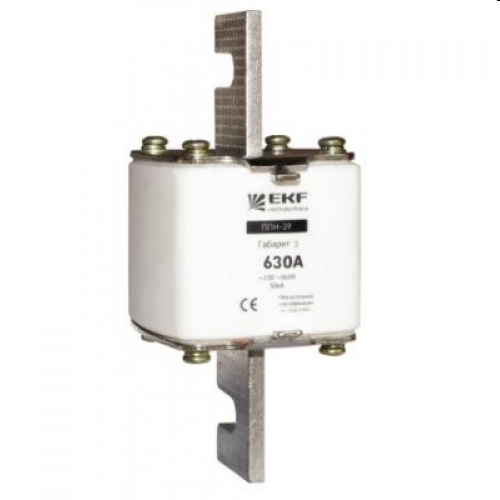 Плавкие вставки для
 предохранителя ПР-2 (ЗР-2)
Предохранители плавкие ППН с индикатором работоспособности.
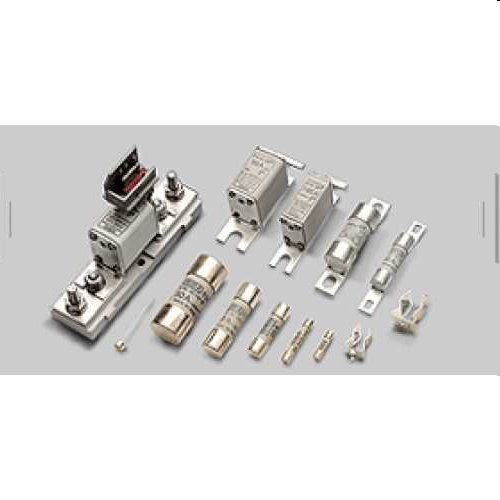 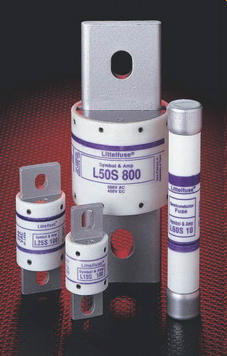 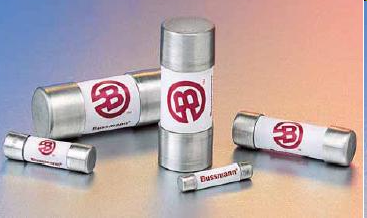 Автоматические выключатели.
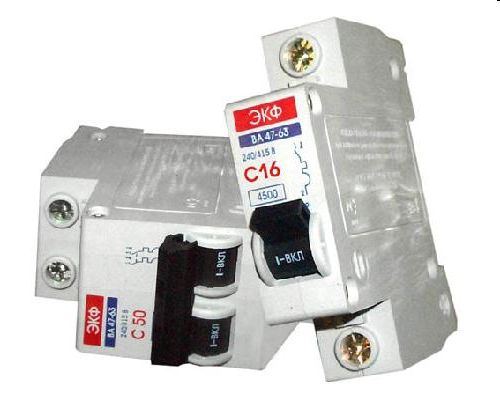 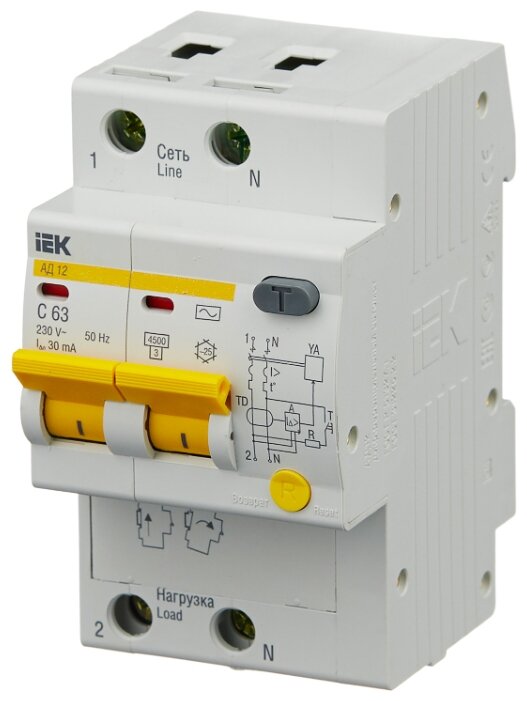 Назначение автоматического выключателя
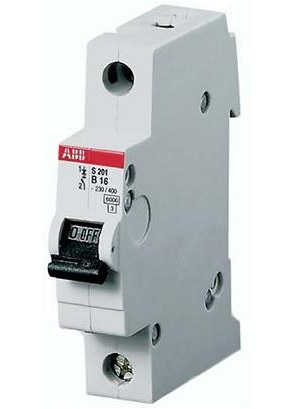 Автоматический выключатель – это устройство, которое защищает электрическую сеть от перегрузок и токов короткого замыкания.
Перегрузки по току возникают тогда, когда к электросети подключено оборудование, суммарная мощность которого превышает номинальную для проводки.За отключение потребителей от электросети из-за перегрузки по току отвечает тепловой расцепитель (биметаллическая пластина), который находится в автоматическом выключателе.
Биметаллическая пластинка состоит из двух пластин, одна из которых
имеет больший температурный  коэффициент  расширения, другая – меньший.
В месте прилегания  друг к  другу  пластины  жестко  скреплены  либо за счет 
проката в горячем состоянии, либо за счет сварки.
Если закрепить такую пластину и нагреть, то произойдет изгиб 
пластины в сторону материала с меньшим коэффициентом расширения. 
             Это явление и используется в тепловых расцепителях.
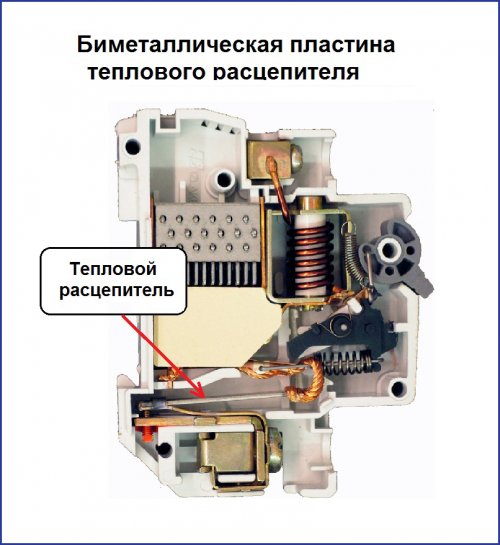 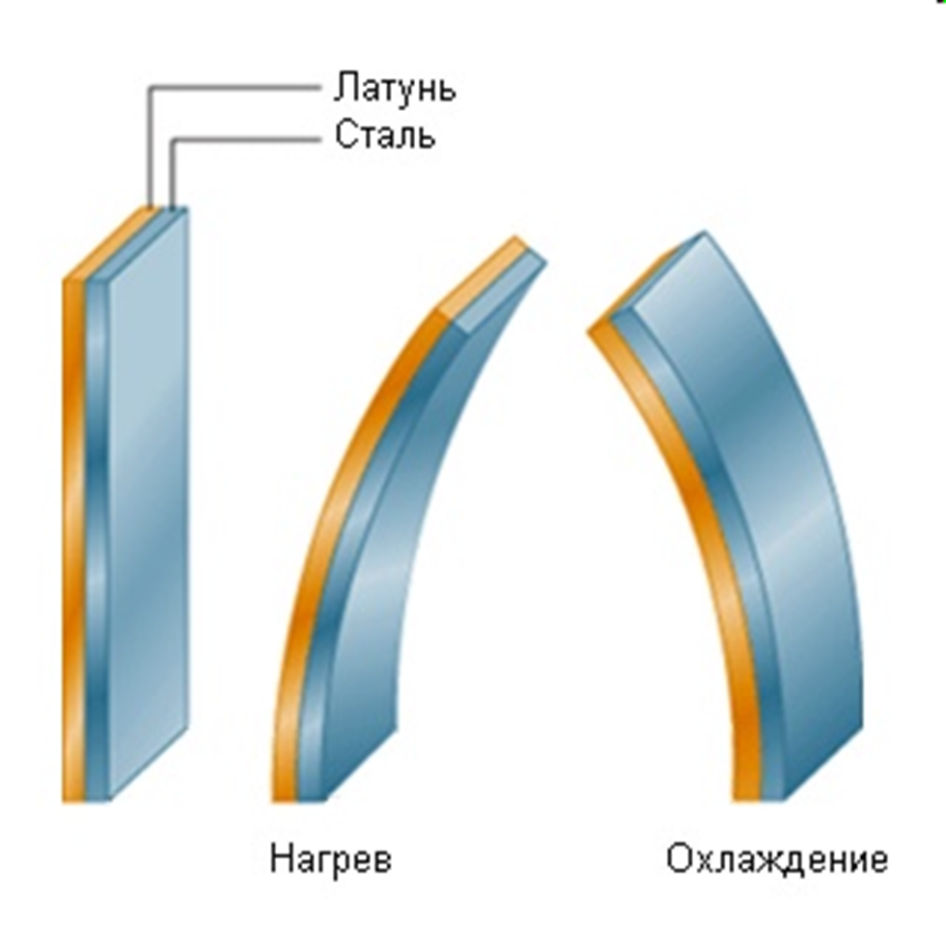 При коротком замыкании (КЗ) ток, протекающий в проводке, может достигать значений от  1000 А до 10000 А. При таких силах тока никакой кабель долго не выдержит и сгорит. Автоматические выключатели также защищают и от токов короткого замыкания. Срабатывание автомата по току К.З. характеризует  отключающая способность
За отключение потребителей от электросети из-за короткого замыкания отвечает электромагнитный расцепитель, который находится в автоматическом выключателе.
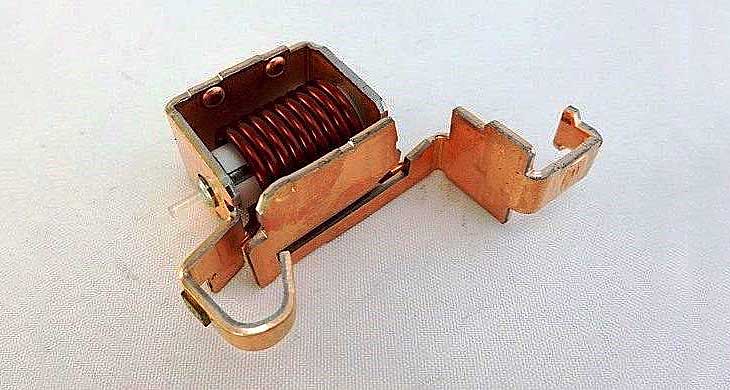 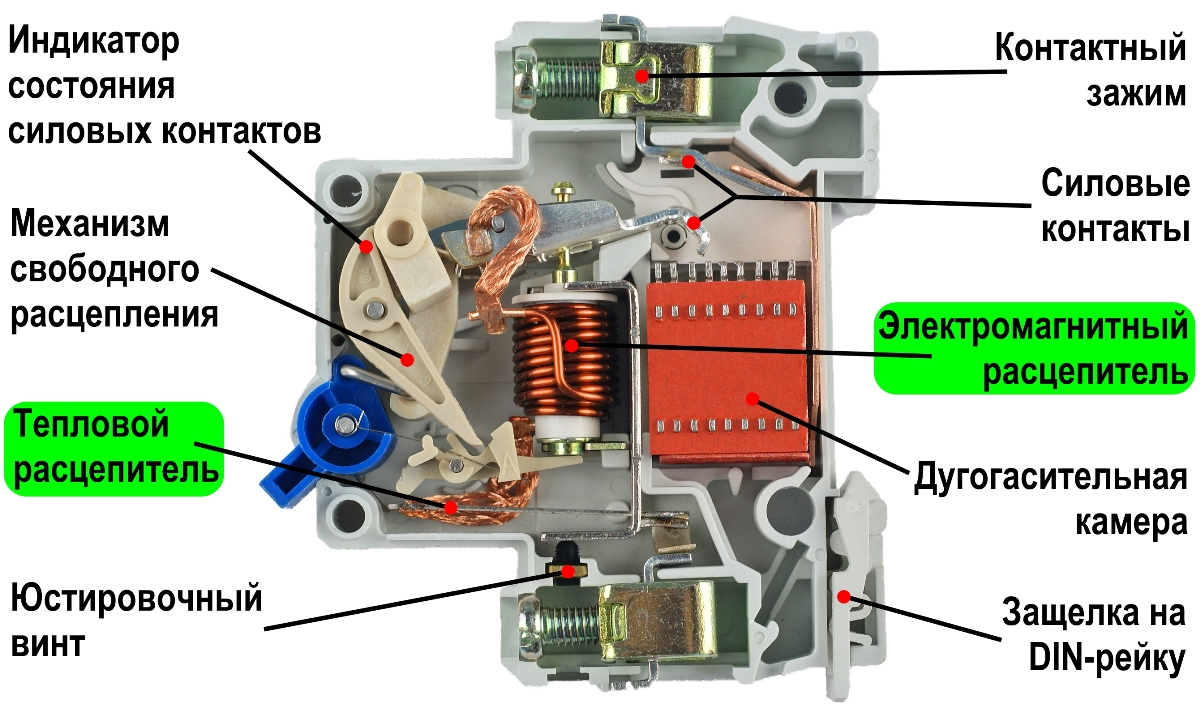 Разрез автоматического выключателя
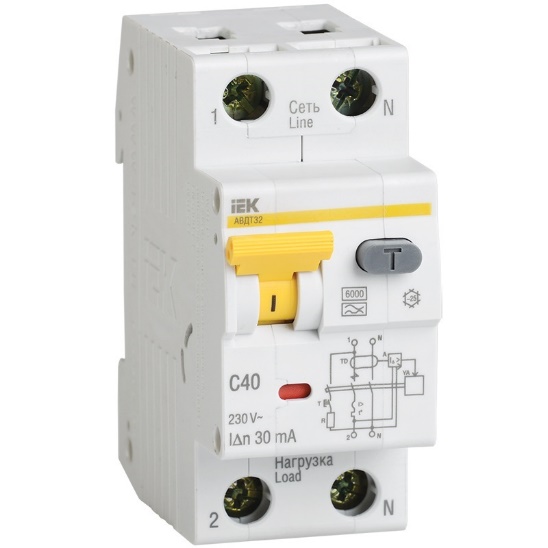 Устройство защиты отключающее
Устройство защитного отключения (сокр. УЗО; более точное название: устройство защитного отключения, управляемое дифференциальным током, (сокр. УЗО−Д) или выключатель дифференциального тока (ВДТ) — механический коммутационный аппарат или совокупность элементов, которые при достижении (превышении) дифференциальным током заданного значения при определённых условиях эксплуатации должны вызвать размыкание контактов.
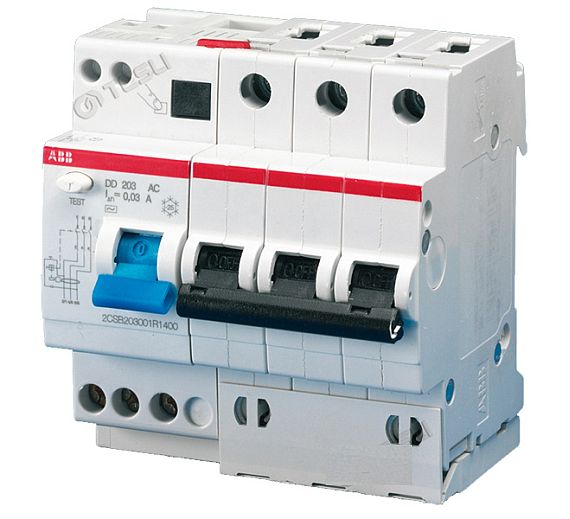 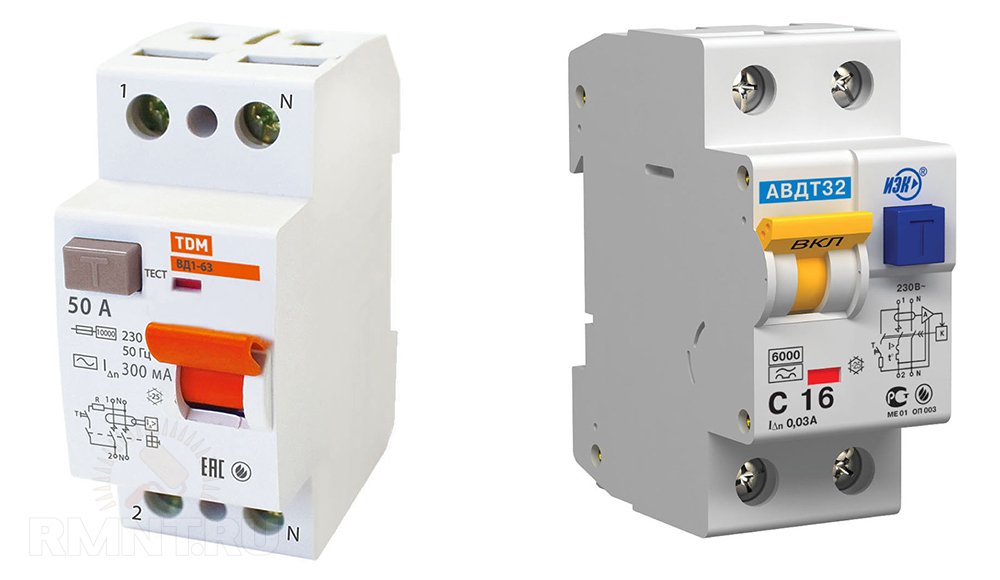 Основное предназначение дифференциального автомата это защита человека от поражения электрическим током в случае его соприкосновения с токоведущими частями электрического оборудования или в случае утечки электрического тока.
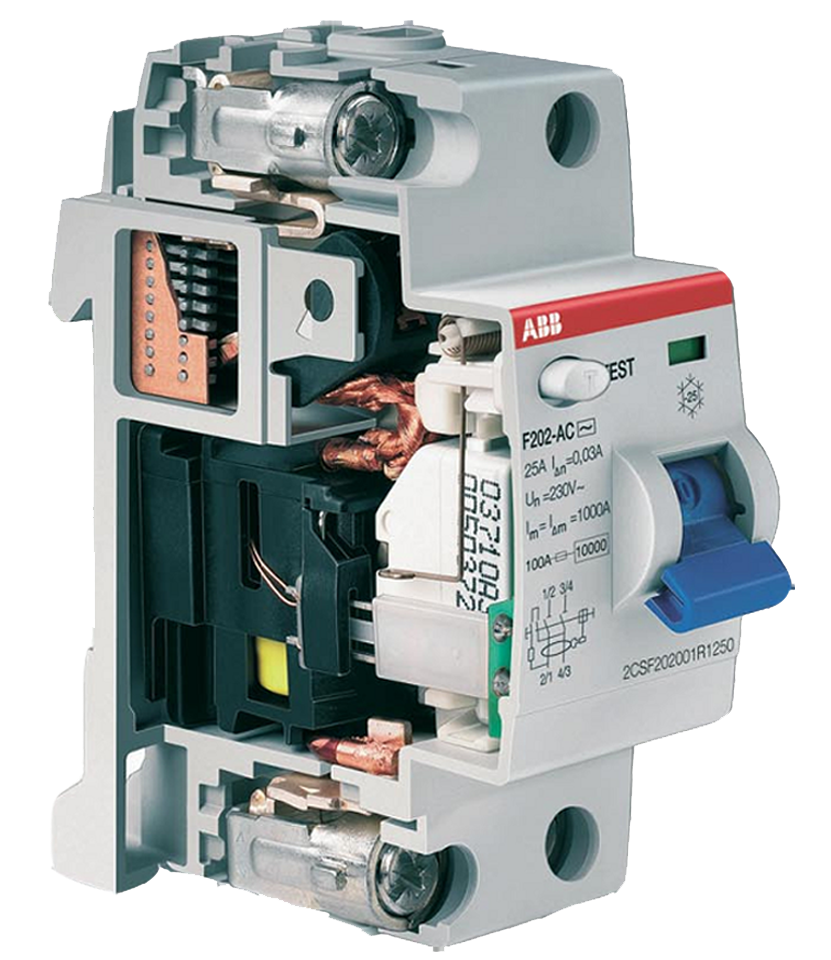 Устройство выключателя дифференциального тока
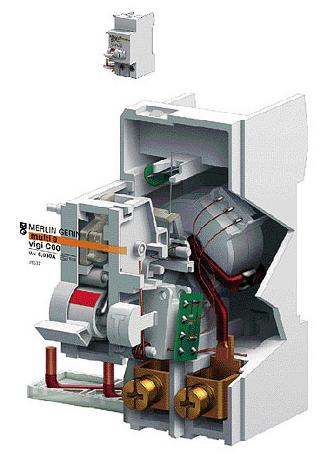 Ферромагнитный тор
Сигнальная цепь
Обмотка
Механическая система
Дифференциальное реле
Кнопка «ТЕСТ»
АВ(автоматический выключатель)
АВДТ(автоматический выключатель дифференциального тока)
ВДТ(выключатель дифференциального тока)
Устройства дифференциальной защиты
=
+
Как отличить дифференциальный автомат от УЗО?
Два в одном: УЗО + Автоматический выключатель = дифференциальный автомат.  


                      +           =
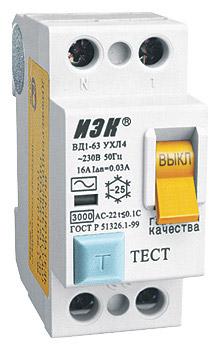 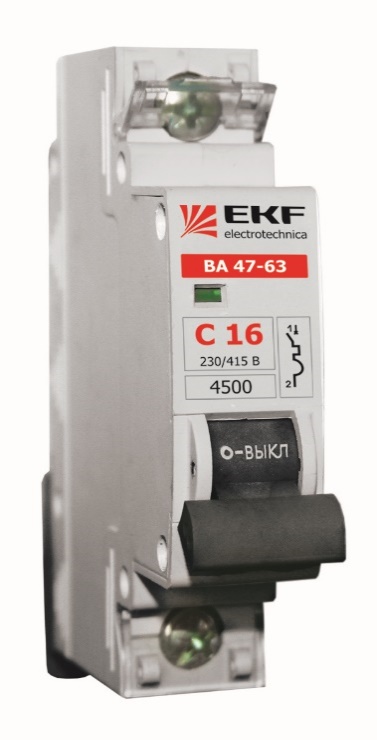 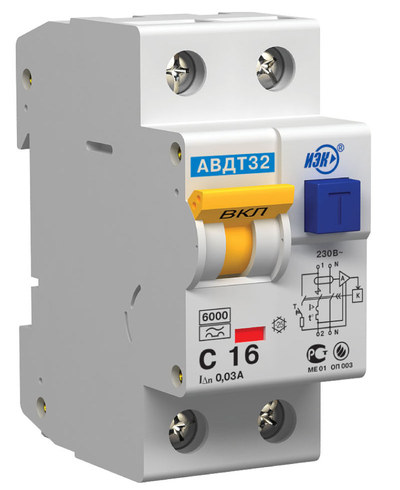 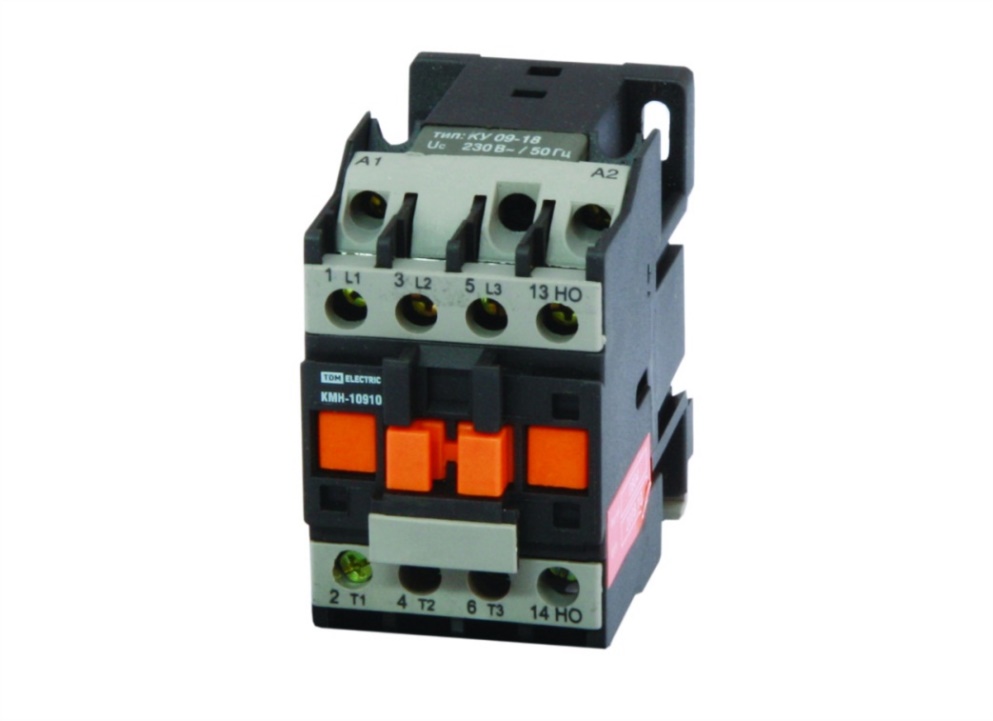 Контакторы
Контактор – это электромагнитный аппарат с дистанционным управлением, предназначенный для частых включений и отключений силовой электрической цепи при нормальном режиме работы, а также для редких отключений при токах перегрузки.
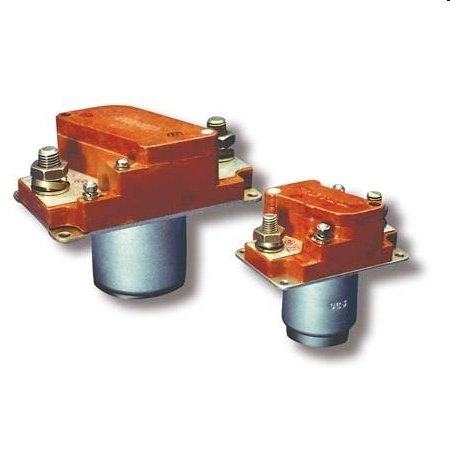 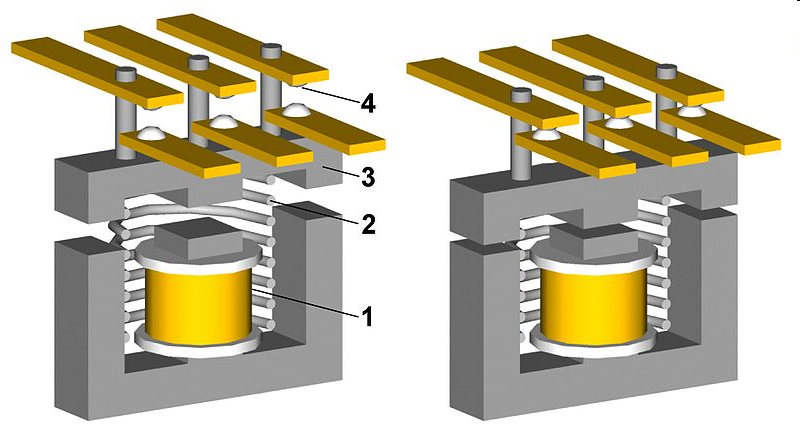 Принципиальная схема конструкции трёхфазного контактора:
 1 — Катушка
 2 — Пружина
 3 — Подвижная часть
 4 — Замыкающиеся контакты
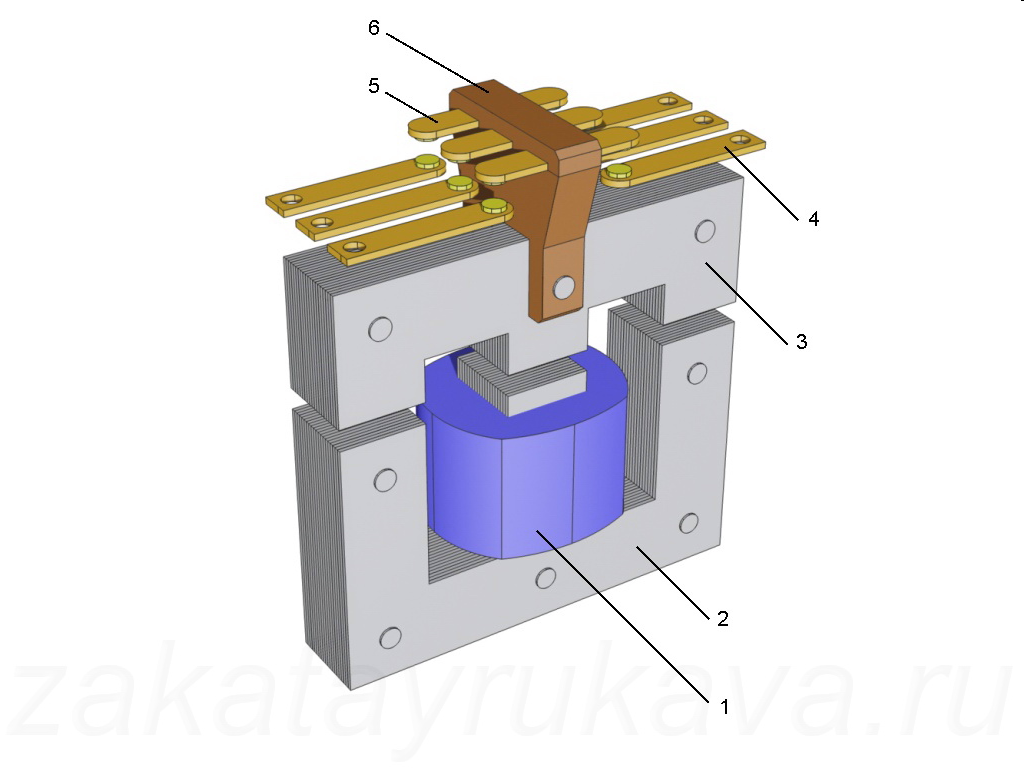 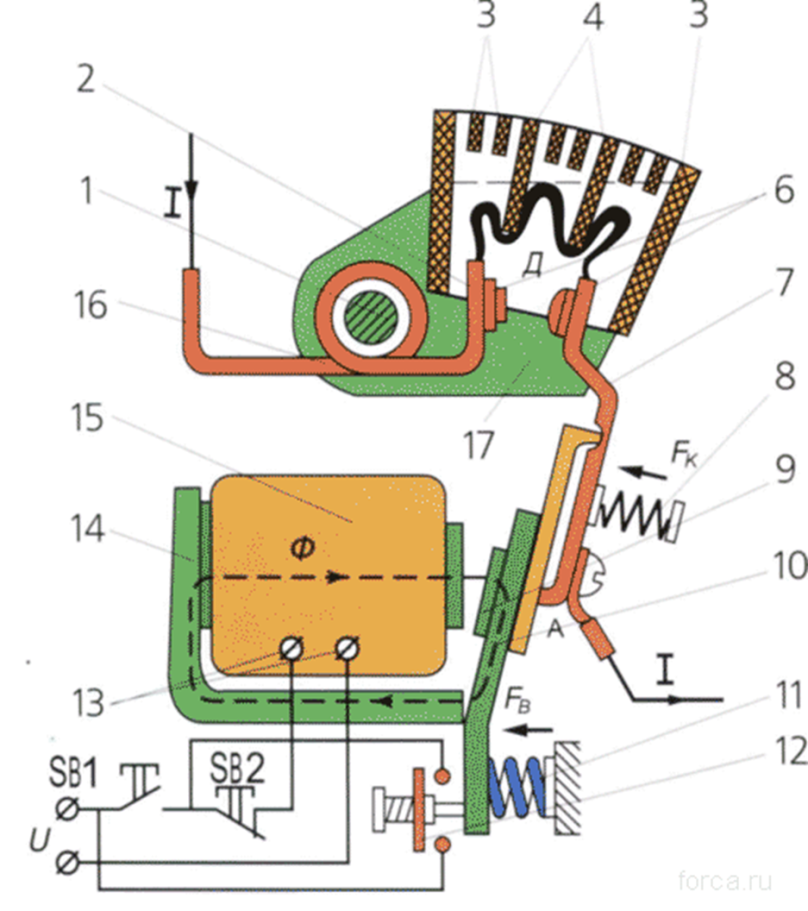 Различные варианты конструкции
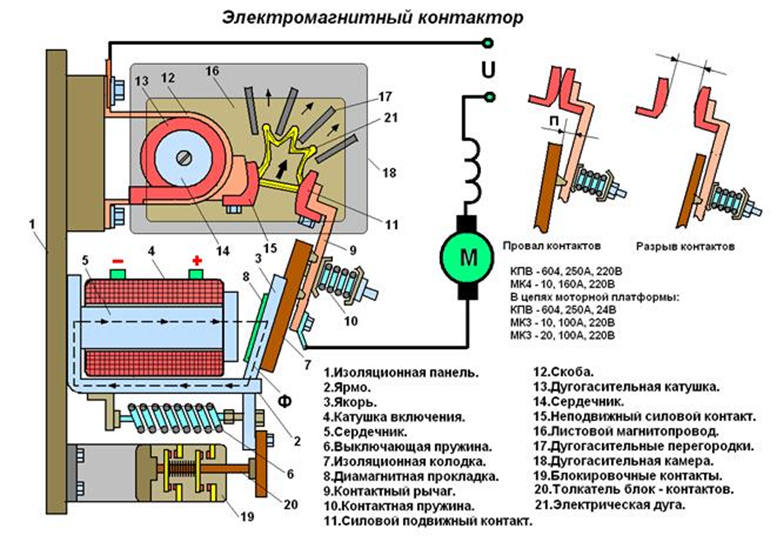 Магнитные пускатели
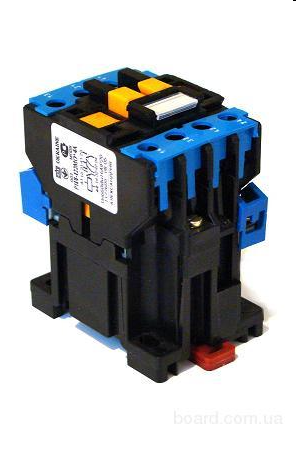 Магнитные пускатели представляют собой специализированные комплексные электрические аппараты переменного тока, предназначенные для дистанционного управления трехфазными асинхронными электродвигателями с короткозамкнутыми роторами.
Пускатель представляет собой контактор, комплектованный дополнительным оборудованием: тепловым реле, дополнительной контактной группой или автоматом для пуска электродвигателя, плавкими предохранителями.
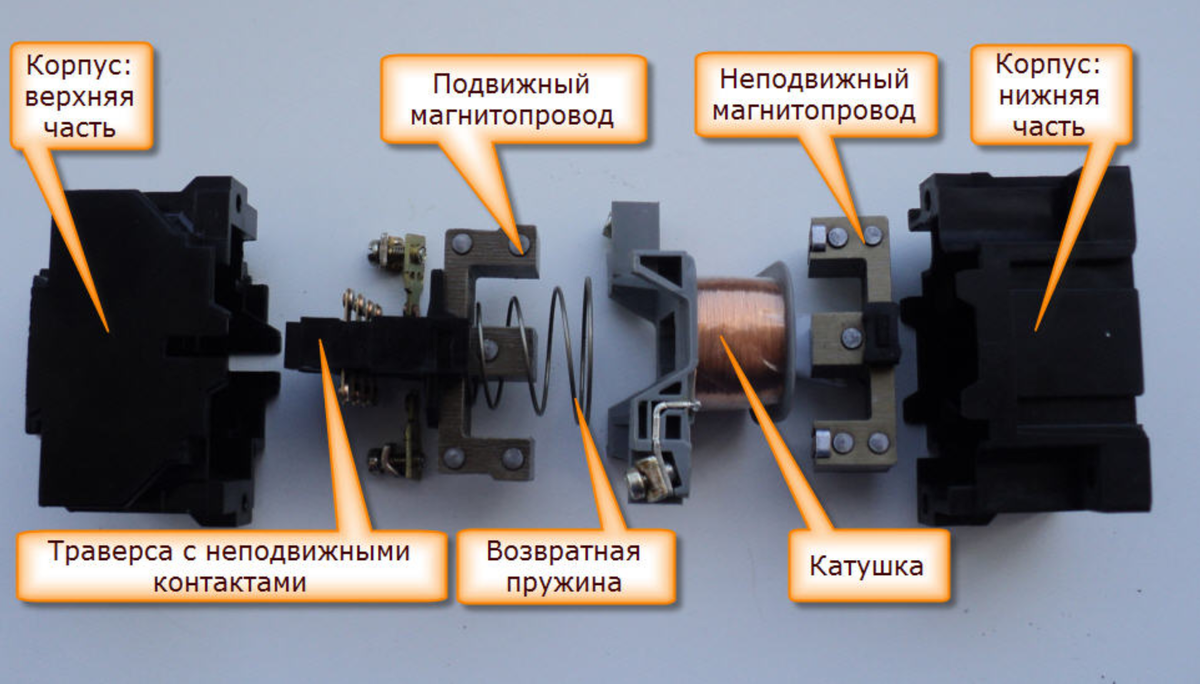 Устройство магнитного пускателя
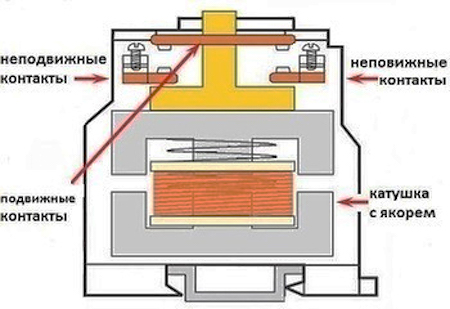 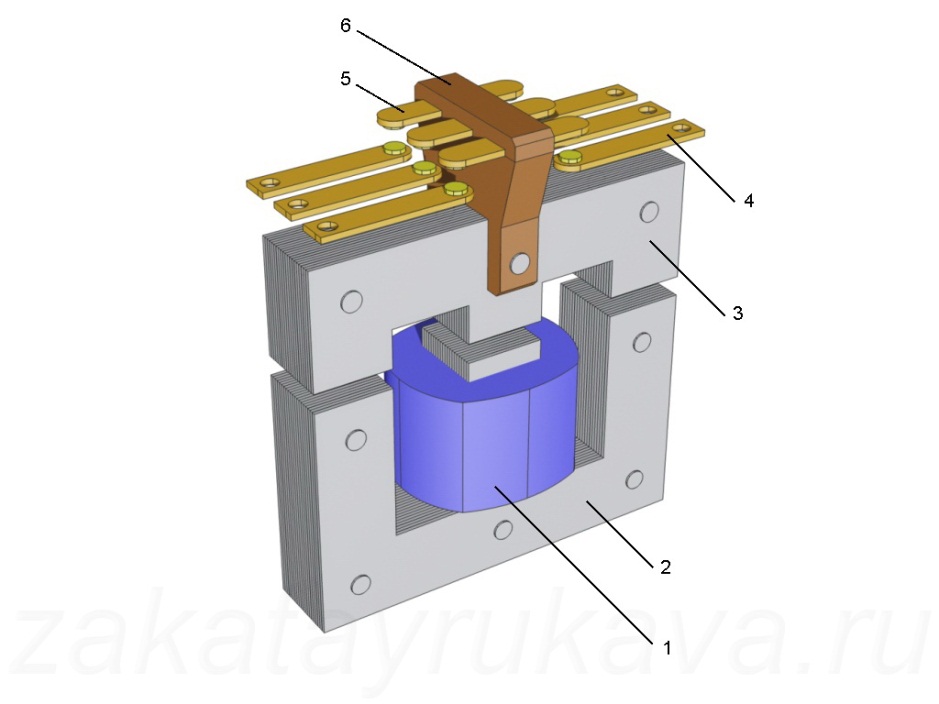 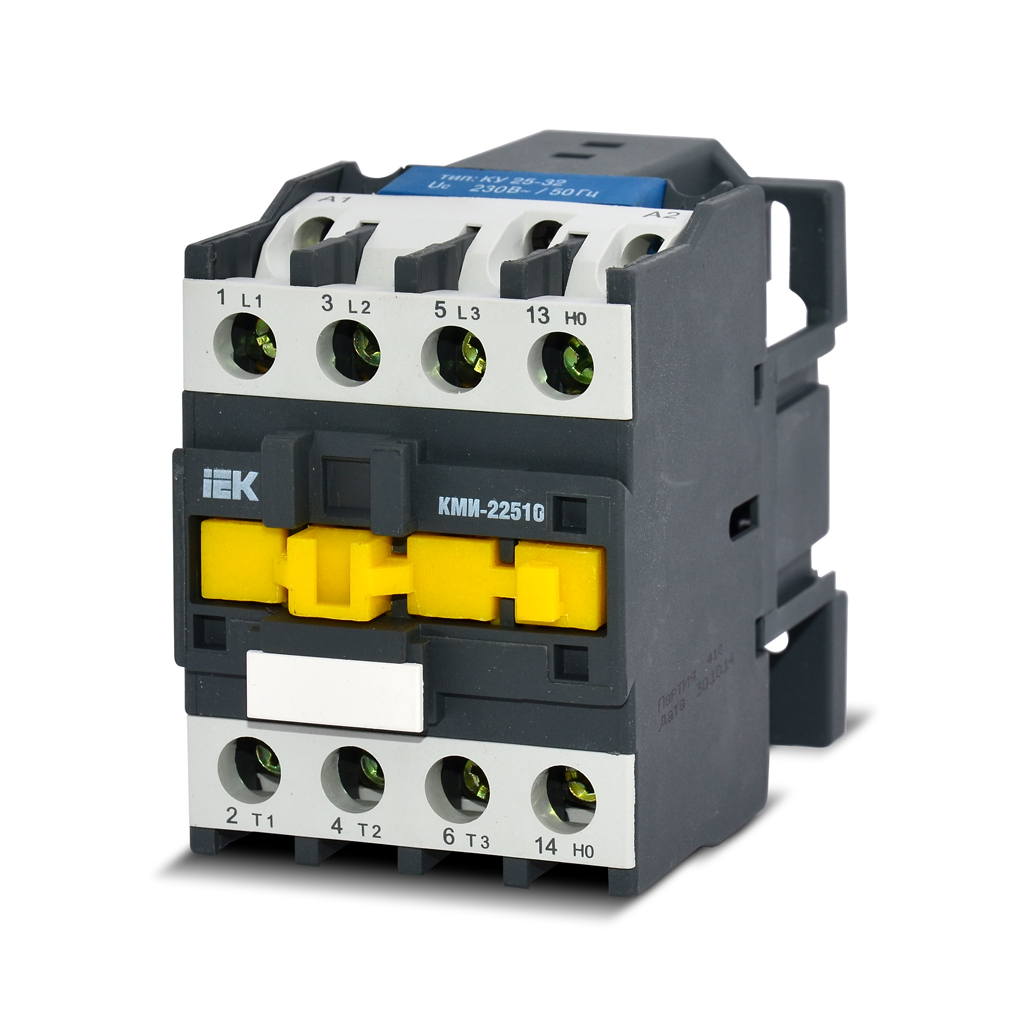 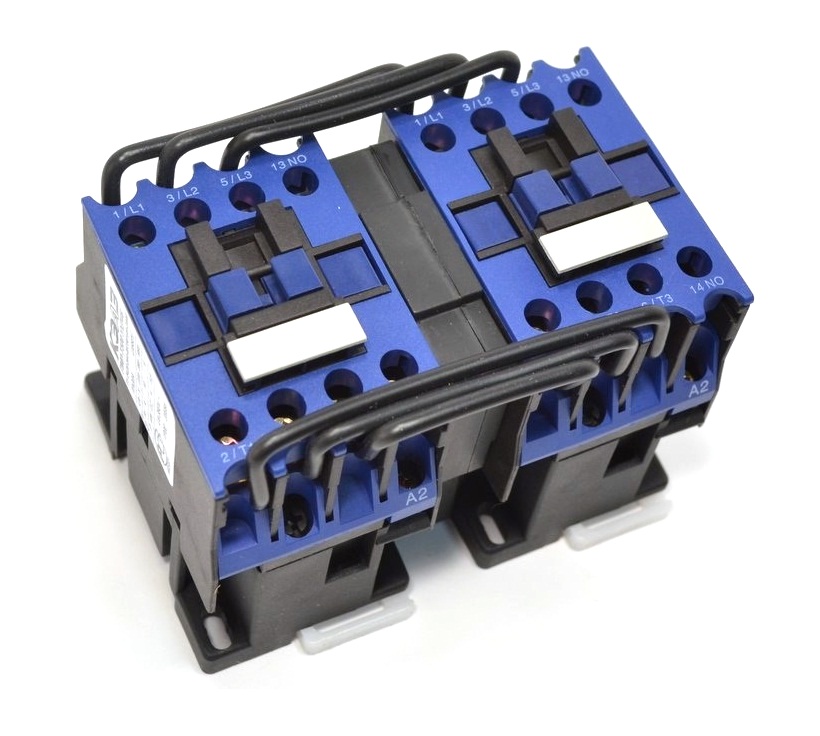 Без реверса,        с реверсом
Место пускателя в схеме
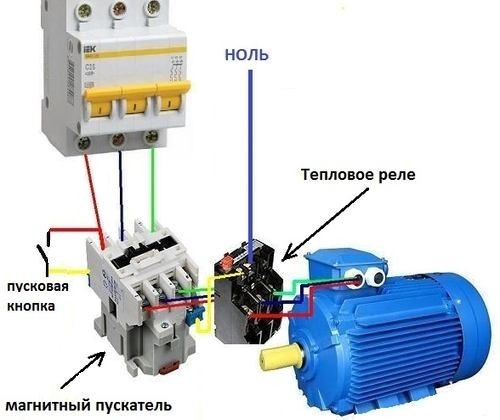 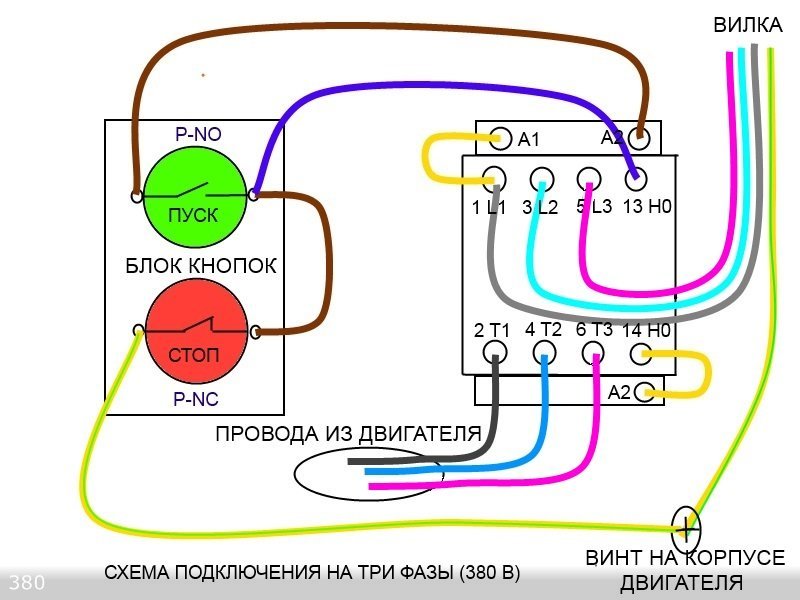 Тепловое реле
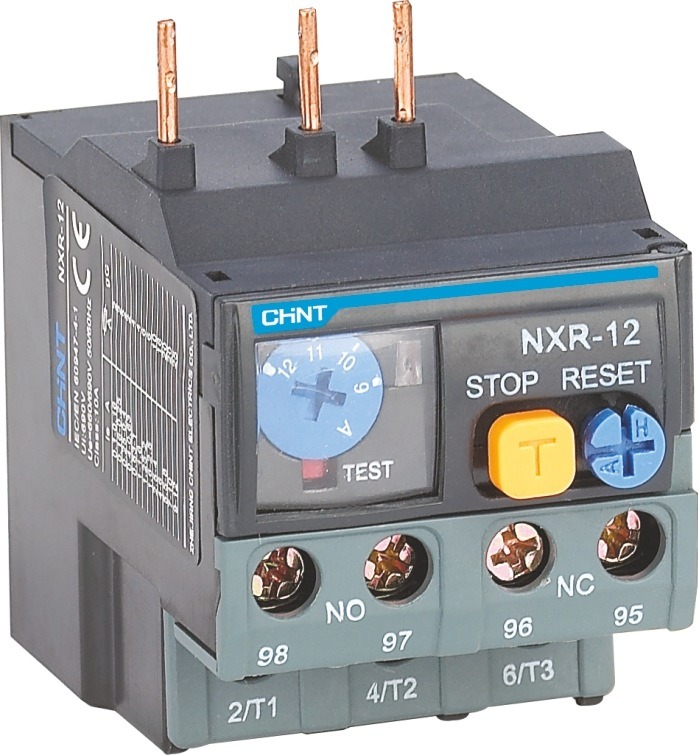 Основное назначение тепловых реле заключается в защите электрических двигателей от токовых перегрузок, которые по своей продолжительности превышают допустимую норму.
Устройство РТ
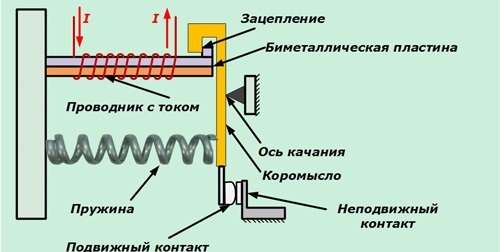 Следует иметь в виду, что из-за инерционности теплового процесса тепловые реле непригодны для защиты цепей от токов короткого замыкания. 
Нагревательные элементы в данном случае могут перегореть до срабатывания реле.
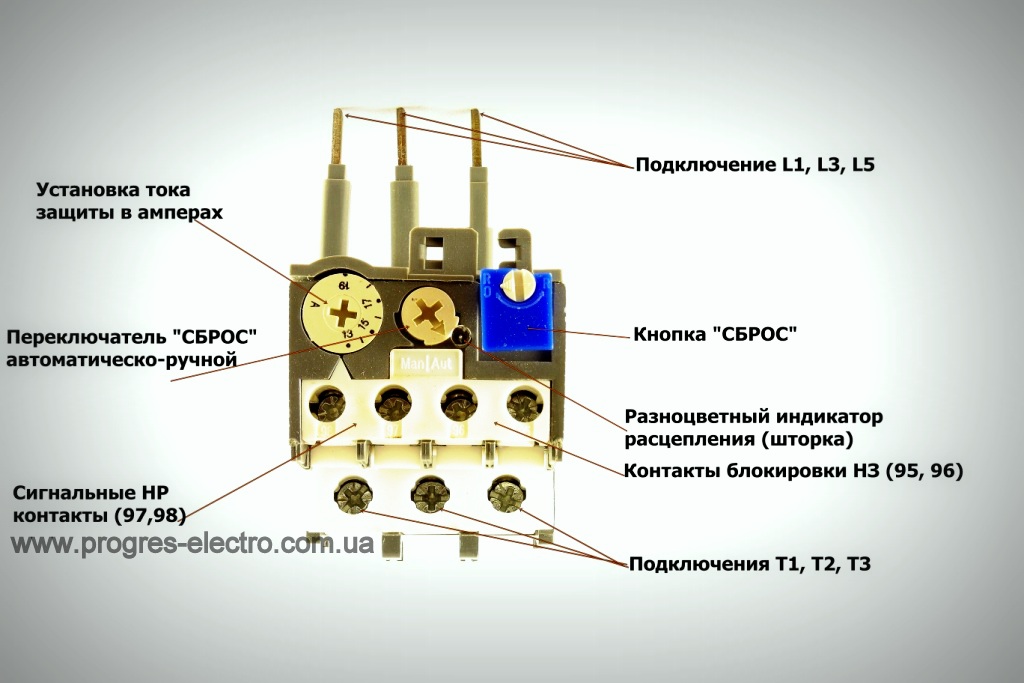 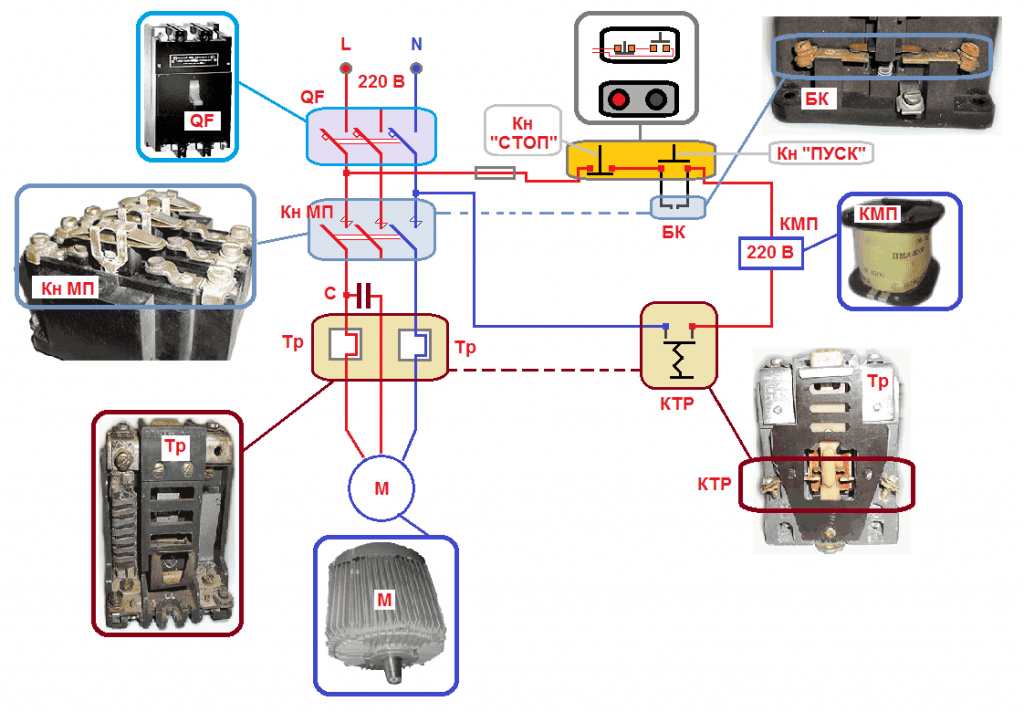 Спасибо за внимание